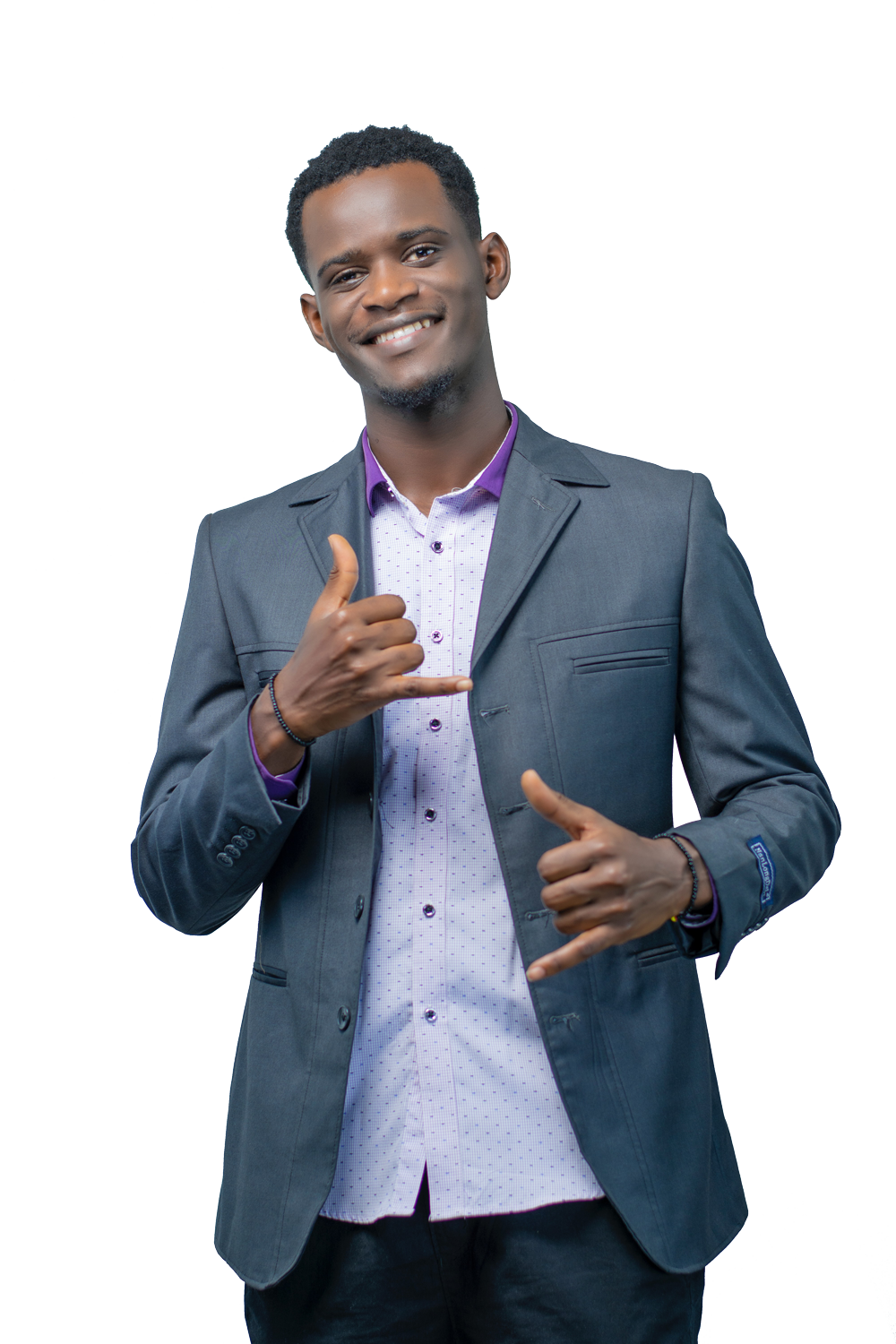 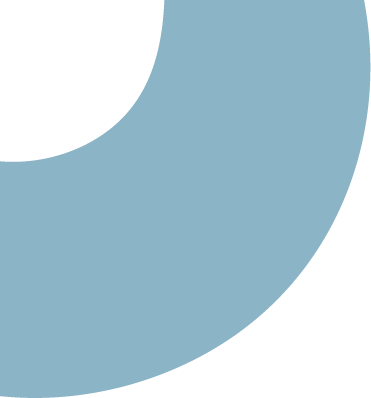 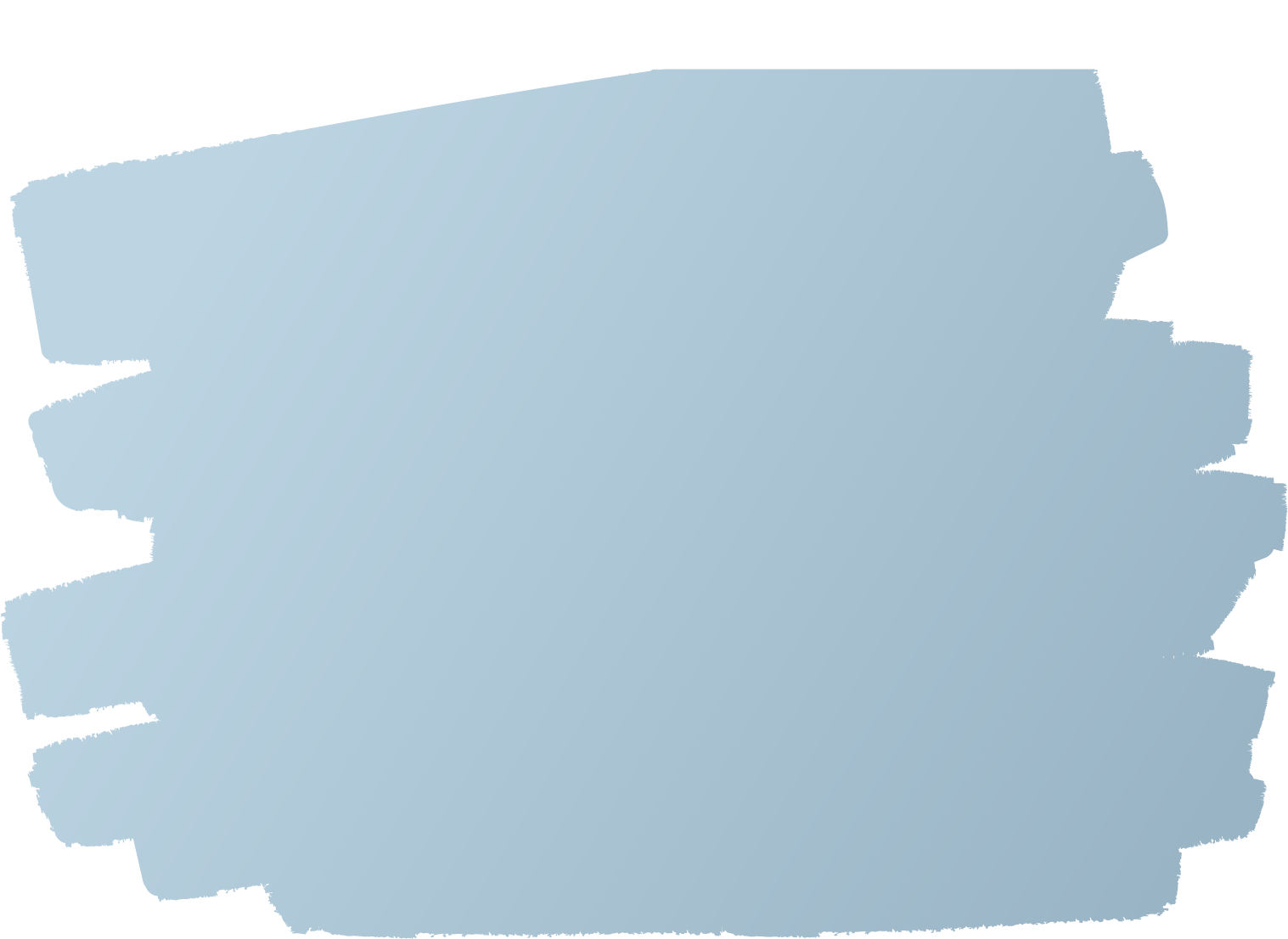 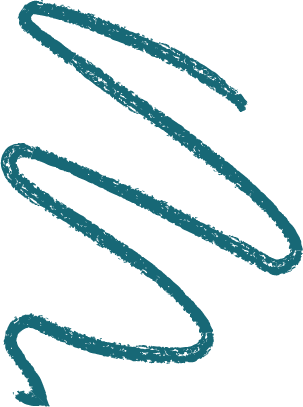 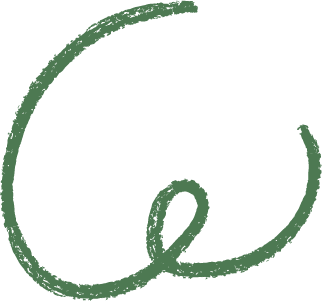 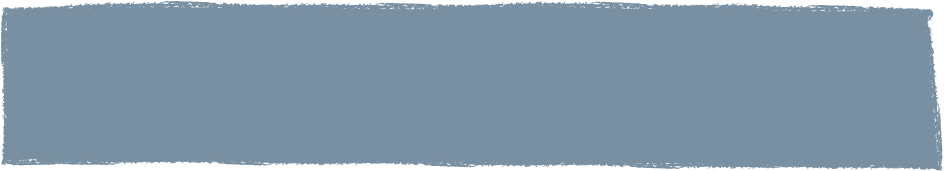 MEET YOUR TEACHER
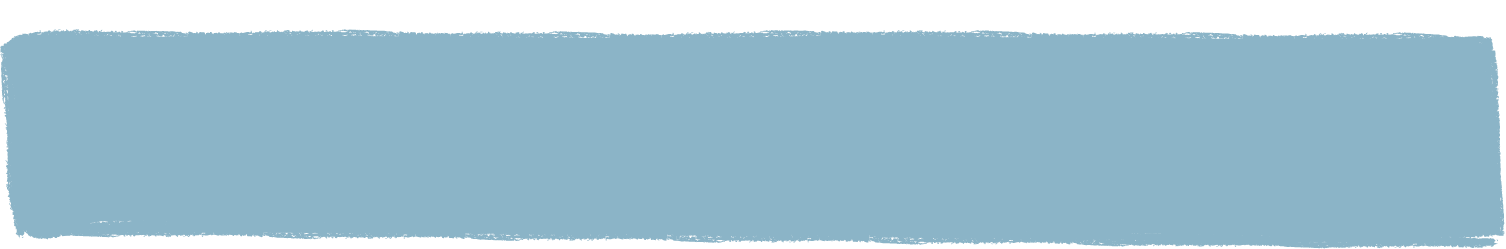 Mr. Deive
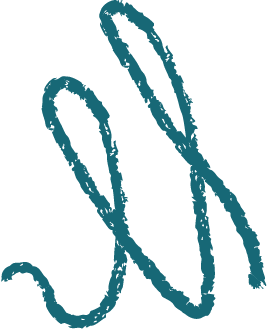 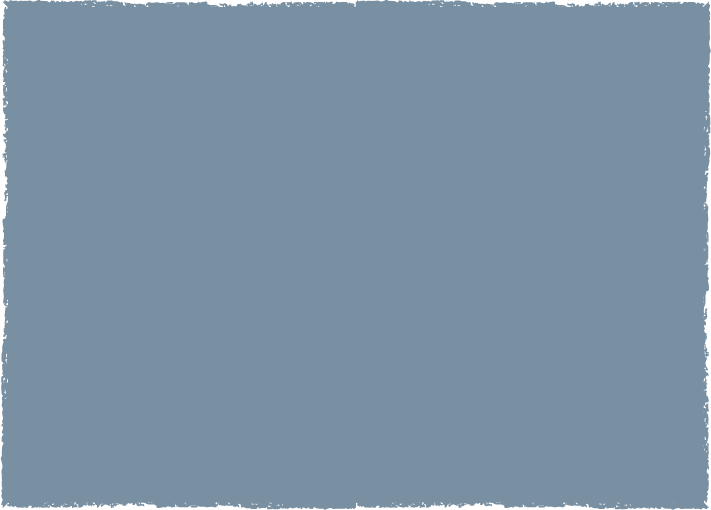 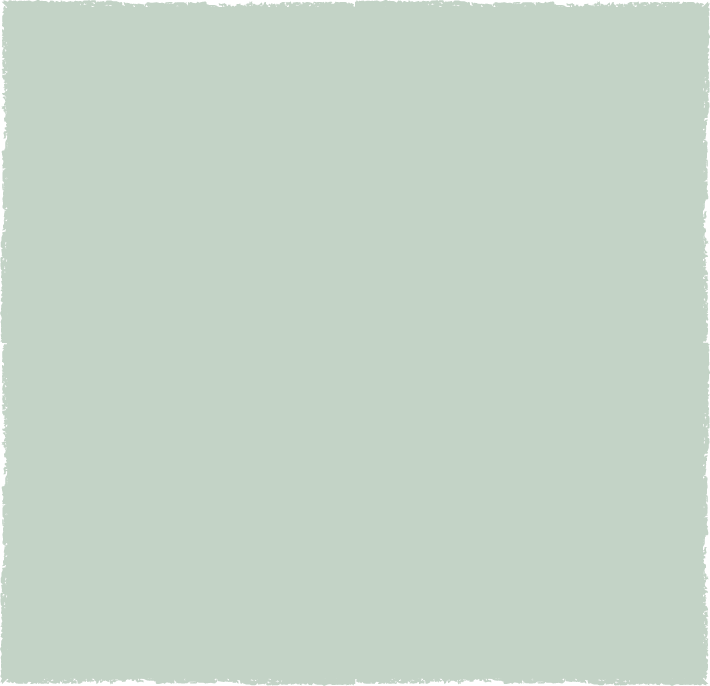 PAINTING IS MY HOBBY. I LOVE TO PAINT LANDSCAPES.
I LOVE TO READ. MY FAVORITE BOOKS ARE MYSTERIES AND BIOGRAPHIES.
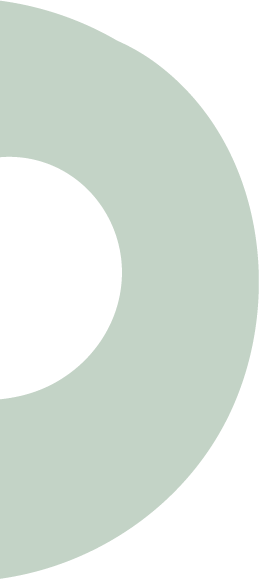 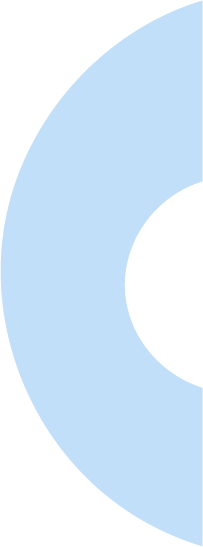 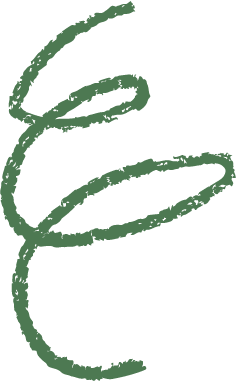 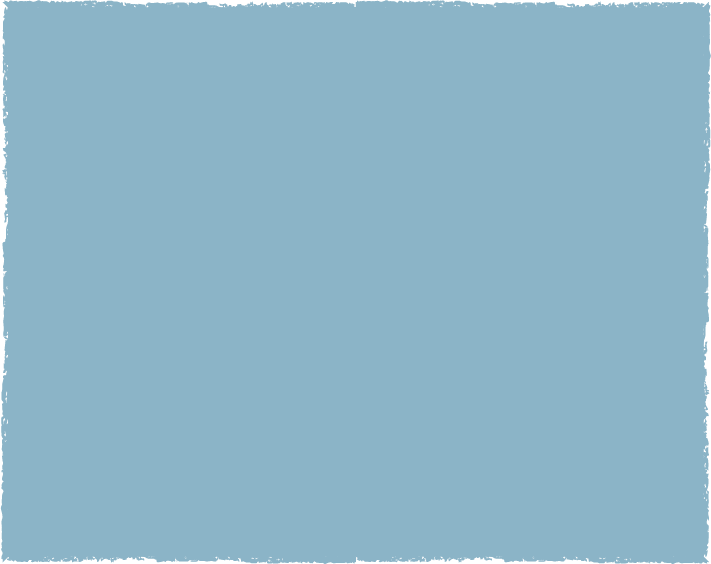 I HAVE A NEW PUPPY. HE’S A GOLDEN RETRIEVER.
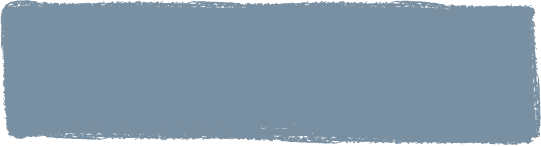 NOTE TO PARENTS:
MY EMAIL ADDRESS IS BEST@GDOC.IO FEEL FREE TO REACH OUT IF YOU HAVE QUESTIONS!
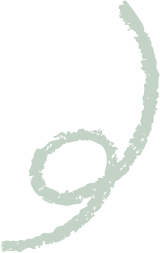 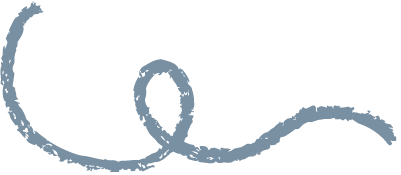